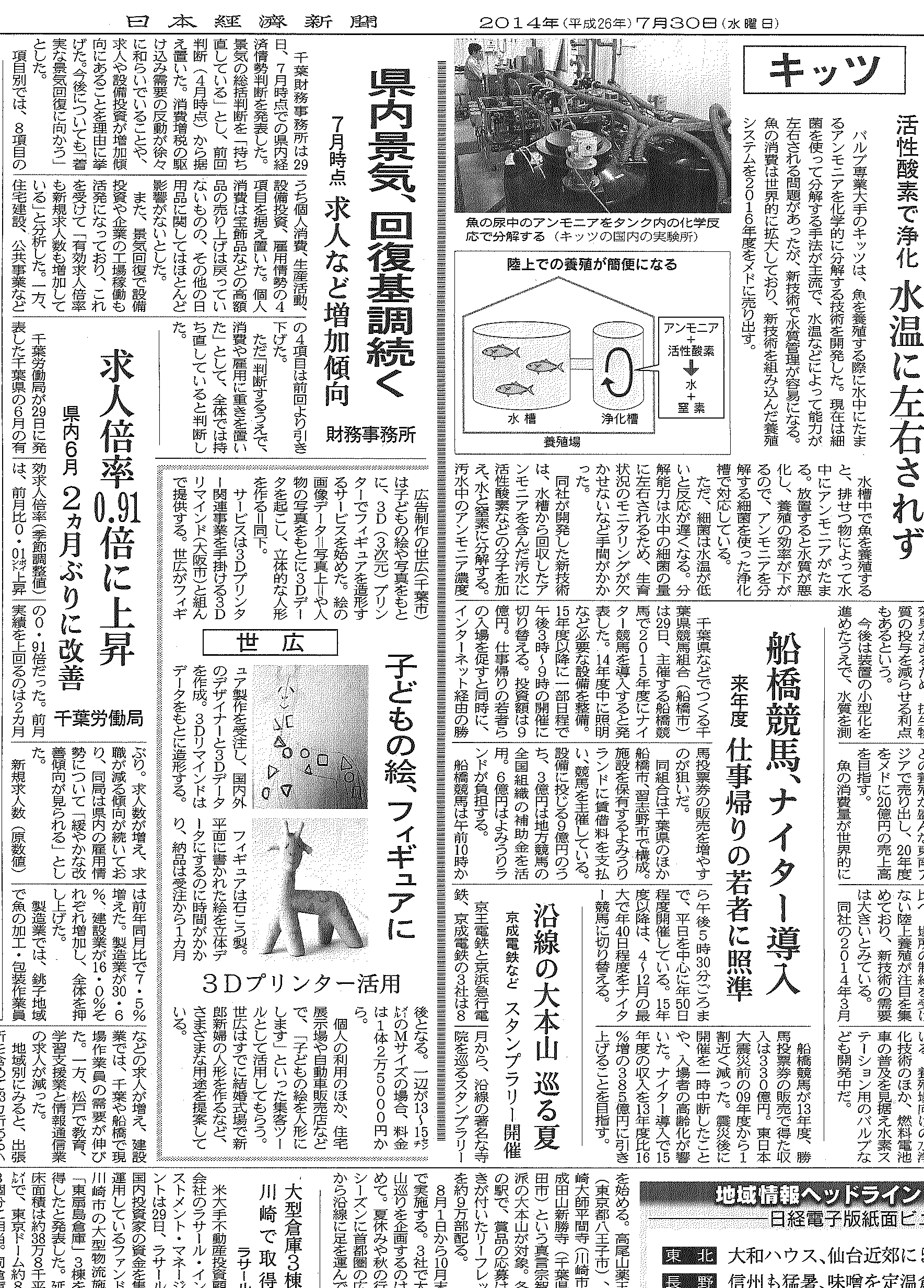 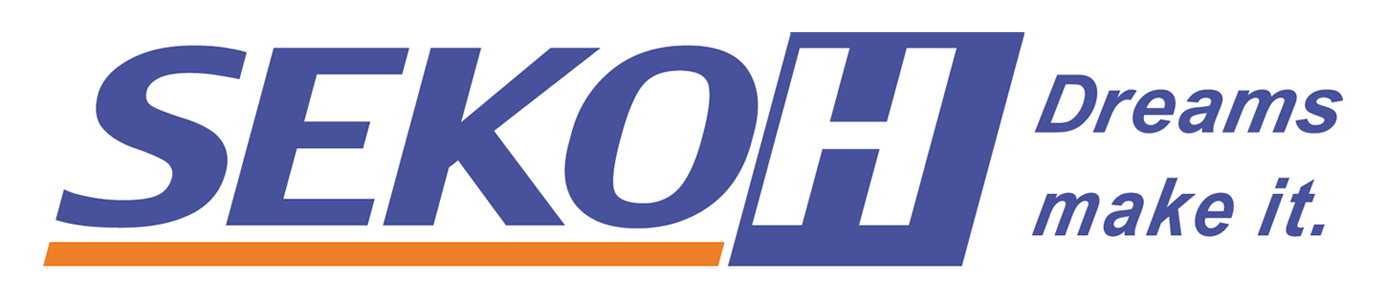 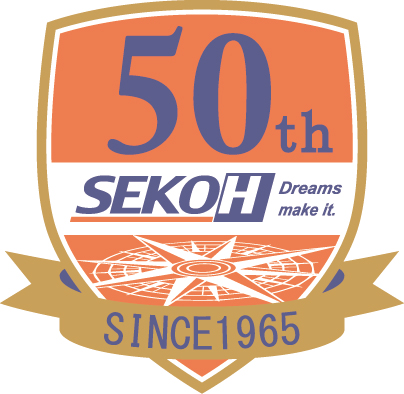 プレスリリース
2014年7月10日
株式会社　世広
３Dプリンターを使って「思い出革命」 
お子様やお孫さんの絵や落書きから
「世界に一つだけのオリジナル３Ｄフィギュア」を作ります。
この度、世広では、創業５０周年未来への挑戦事業として、
モノづくりに革命を起こしている、最先端３Ｄプリンターを駆使して、
「世界に一つだけのオリジナル３Ｄフィギュア」の
製作・販売事業を開始しました。
国内外20名以上のデザイナーとパートナー関係を構築することで、ベストプライス・ハイクオリティを実現（国内相場の1/40～1/20の3Dデータ制作費用）。 
【３つのポイント】 
①実績のある3Dグラフィックデザイナー（専用ソフトでの実務経験3～5年以上）と提携。 
②制作期間や修正頻度、プリンターでのエラー回数、注文回数等のチェックポイントを設け、
　独自の評価シートによるデザイナーのランクキングを作成。
③各デザイナーをそれぞれの得意分野に配置することで、デザイナーの特性や強みを活かした
　仕事を配分。そうすることでハイクオリティ維持を実現できます。
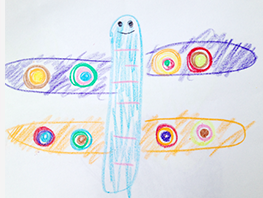 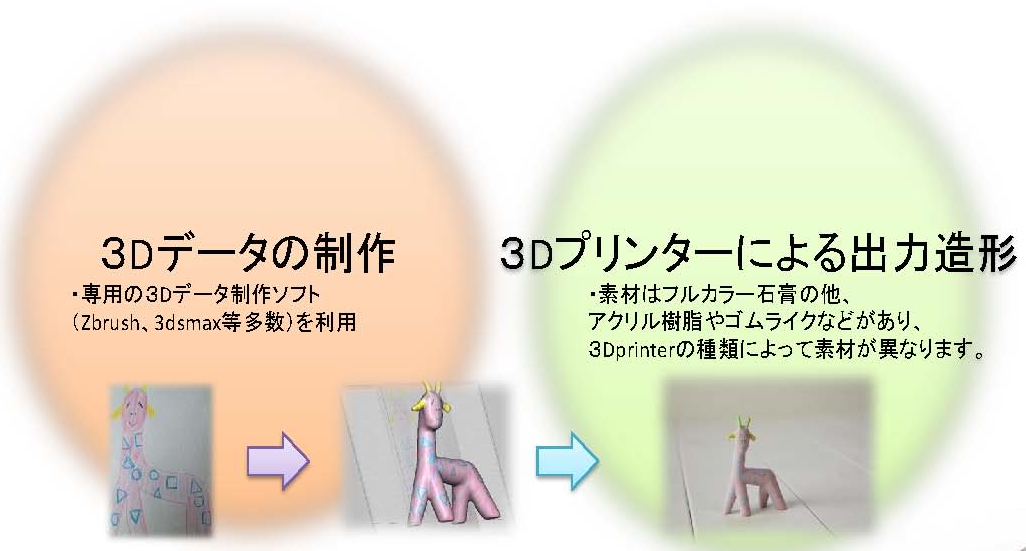 ３Dグラフィックデザイナーが
手を加えます。
日本に数台しかない3Dプリンター
を使用
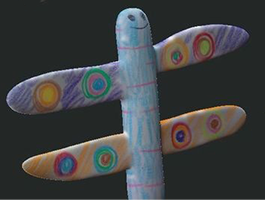 【会社概要】
　創　立：1965年7月（５０th）
　所在地：千葉市稲毛区長沼原町718-1
　事業内容
　　　広告企画・デザイン、製作、施工
　　　大型グラフィック出力事業
　　　着ぐるみ、ぬいぐるみ、フィギュアの
　　　デザイン〜製作
　　　クリスマスイルミネーション装飾
＜本件に関する問い合わせ＞
株式会社世広
 代表取締役　鈴木　定徳
TEL: 043-215-5733  FAX: 043-216-0651
E-mail : suzuki@sekoh.co.jp